A Look Ahead: What’s Next for VALUABLES?
VALUABLES Consortium Annual Workshop
October 30, 2019
Seeking Community Input for Years 4-5
Questions for discussion:
Impact assessments are time- and resource-intensive, because they are context-specific. What would mobilize your group to pursue an impact assessment?
What are some incentives that might encourage more Earth scientists and decisionmakers to engage in impact assessments?
VALUABLES Consortium Annual Workshop
Seeking Community Input for Years 4-5 (cont.)
Questions for discussion:
Which Earth science community should we reach out to next, as we broaden our focus beyond the more applied sciences?
How can we better connect with NASA science teams and incentivize participation in impact assessment activities?
VALUABLES Consortium Annual Workshop
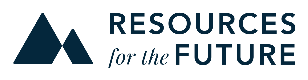 Thank you.
Learn more about VALUABLES: rff.org/valuables
Follow us on Twitter: @RFFvaluables
Contact us: Yusuke Kuwayama 	Bethany Mabee	             		kuwayama@rff.org 	mabee@rff.org